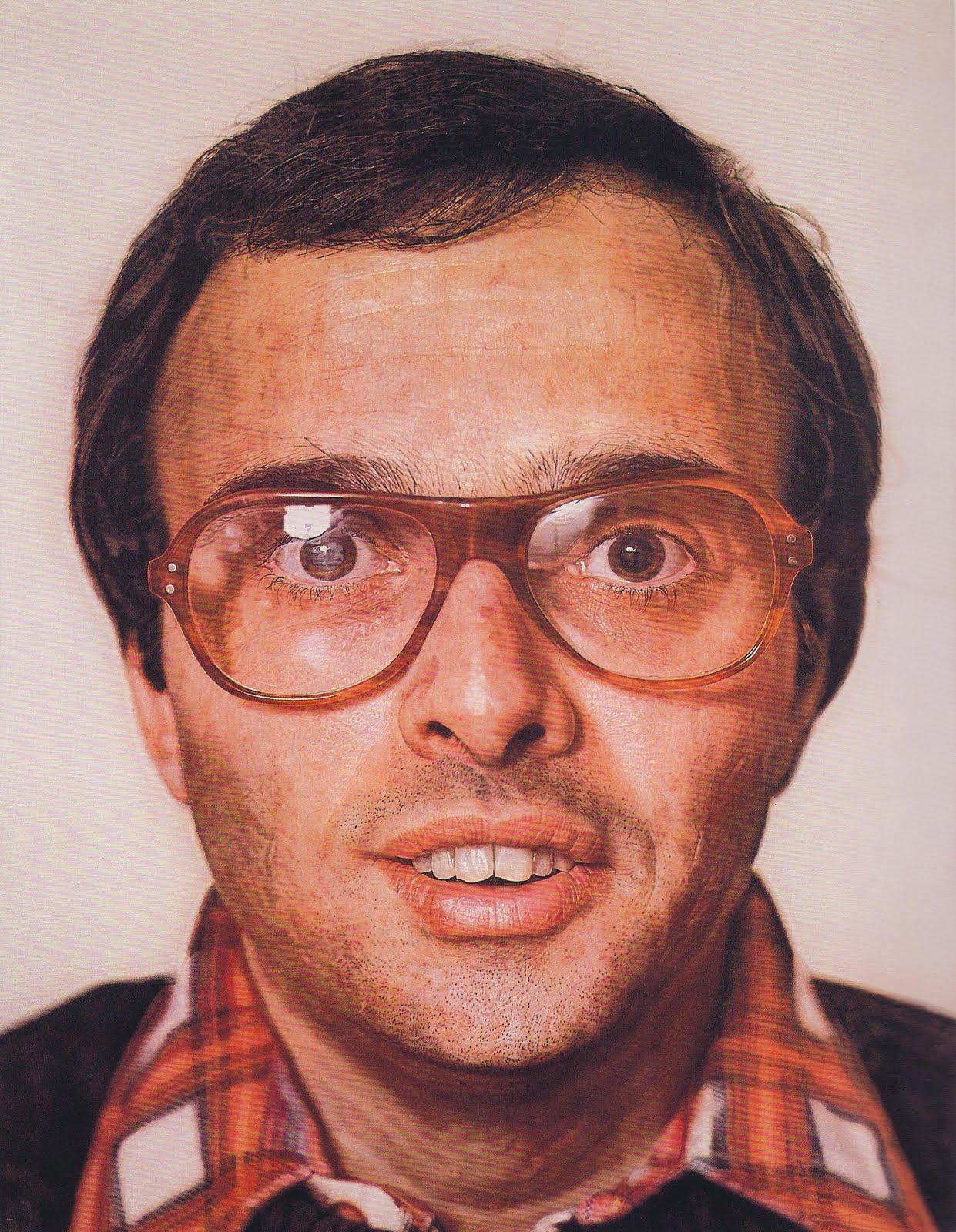 Mark
1978-1979
Chuck Close
Acrylic on canvas
Chuck Close
American Painter
Large Scale Heads
Uses Grid for every painting
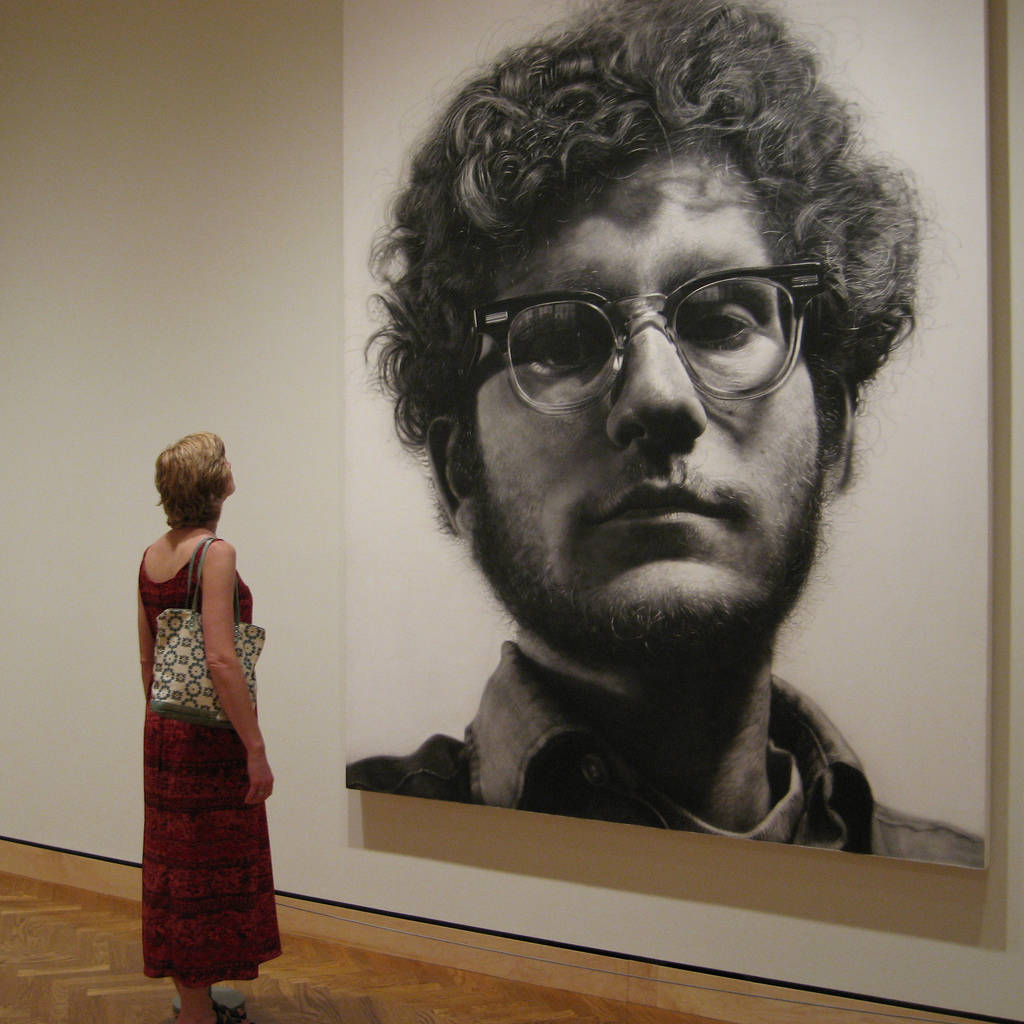 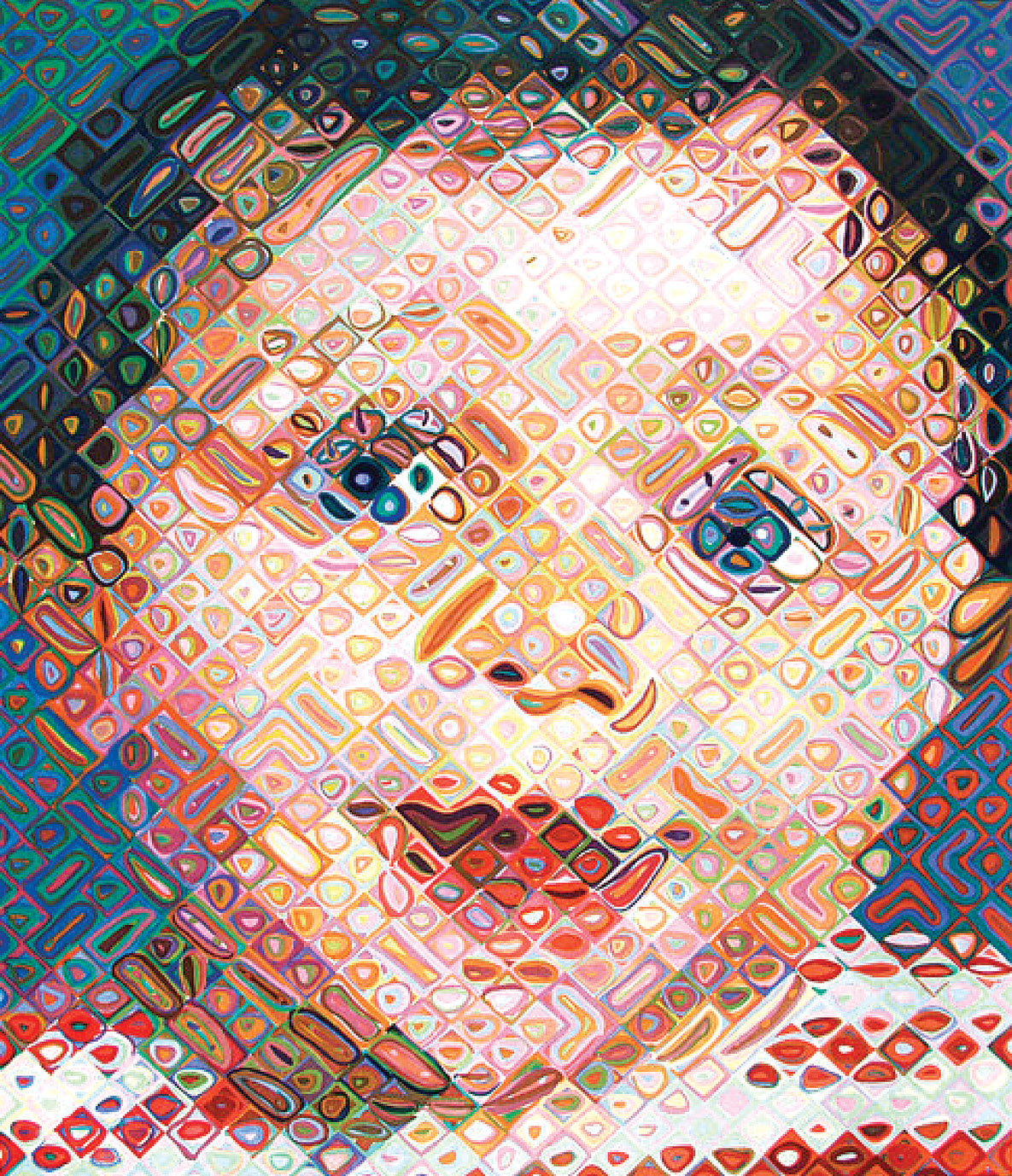 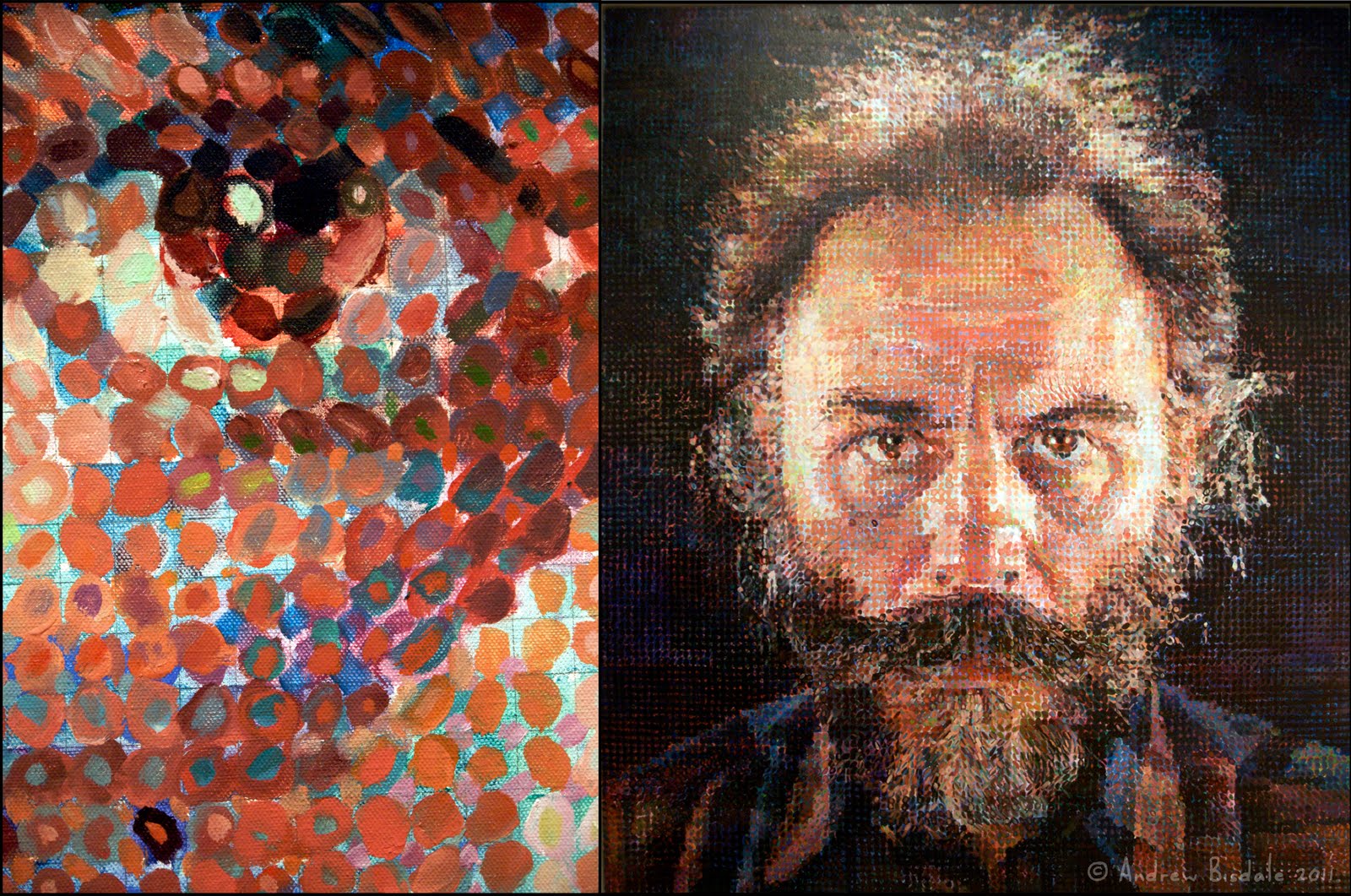 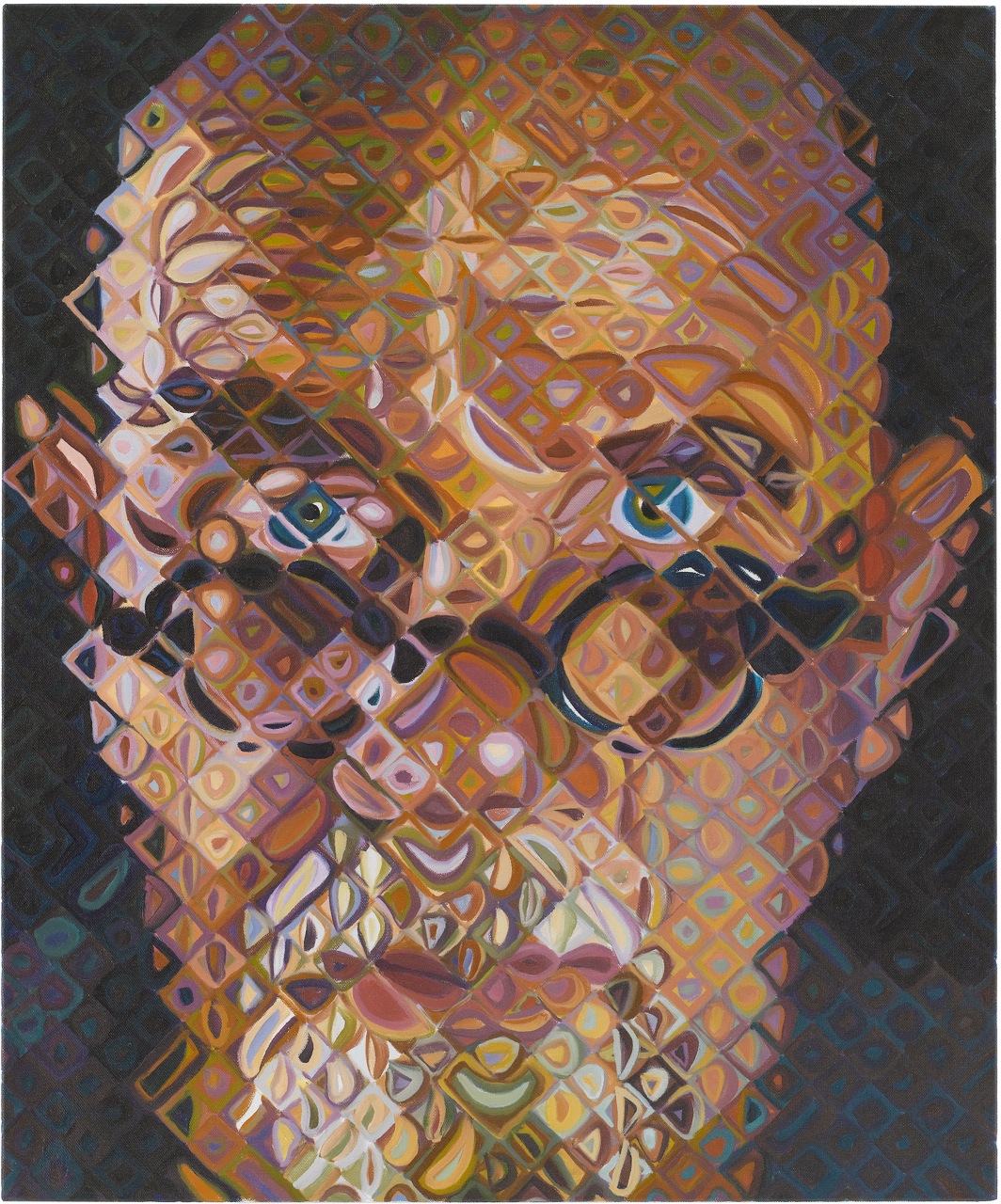 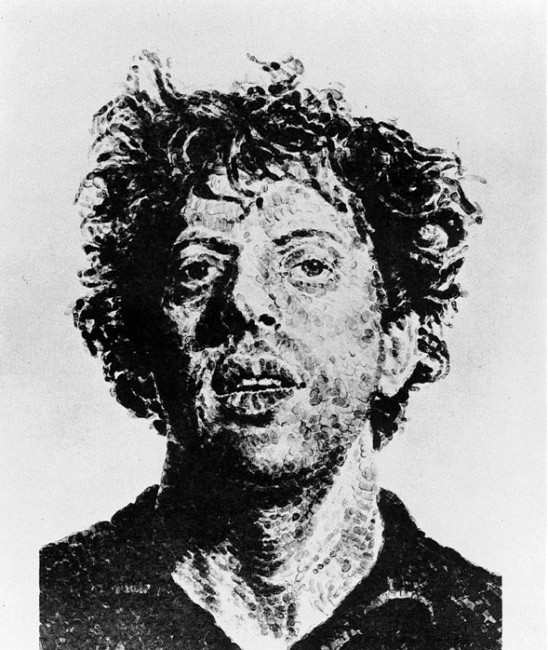